Oslo Medical Corpus
Oslo Medical Corpus
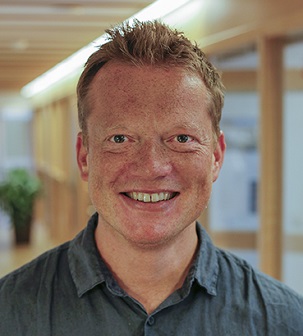 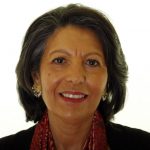 SHE & Genealogies of Knowledge